Accelerating Recurrent Neural Networks in Analytics Servers: Comparison of FPGA, CPU, GPU & ASIC
Presenter: Eriko Nurvitadhi, Accelerator Architecture Lab @ Intel Labs
Authors: E. Nurvitadhi, J. Sim, D. Sheffield, A. Mishra, S. Krishnan, D. Marr (Intel)
Days
(prediction)
Recurrent Neural Networks (RNNs)
O3
Ot
Ot: output vector
Recurrent connection
O0
O1
O2
NN
NeuralNet
NN
NN
NN
Sentence Completion Example
It
I3
It  : input vector
A
(word0)
Week
(word1)
Has
(word2)
Seven
(word3)
I0
I1
I2
Great for analytics of data with sequences, popular in language modeling
Studied Gated Recurrent Unit (GRU): an RNN variant offering top accuracy
2
Ot
Software Profiling & Optimization on Xeon Server
GRU
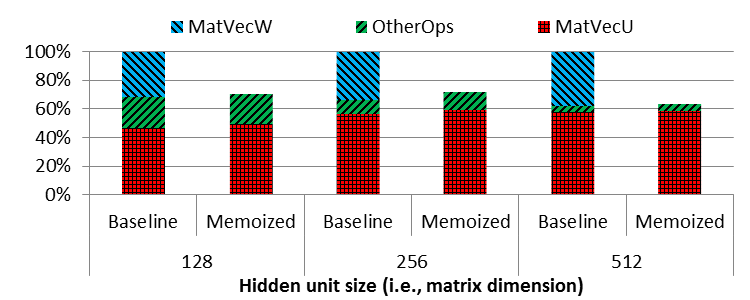 Recurrent connection
Ot-1
+
×
1-
×
×
zt
rt
Õt
tanh
SGEMVs (MatVec*) on small/med matrices account for most of runtime
Memoization improves 
performance by ~40%
It
I values known (i.e., words in vocab)  Memoize
3
[Speaker Notes: GRU software
Faster RNN from Yandex
Vary hidden units:128-512
from prior RNN/GRU papers
Penn Tree Bank dataset
10K vocab,  3K sentences
On an Intel Xeon Server
2.3 GHz E5-2699v3]
% FLOPs utilized
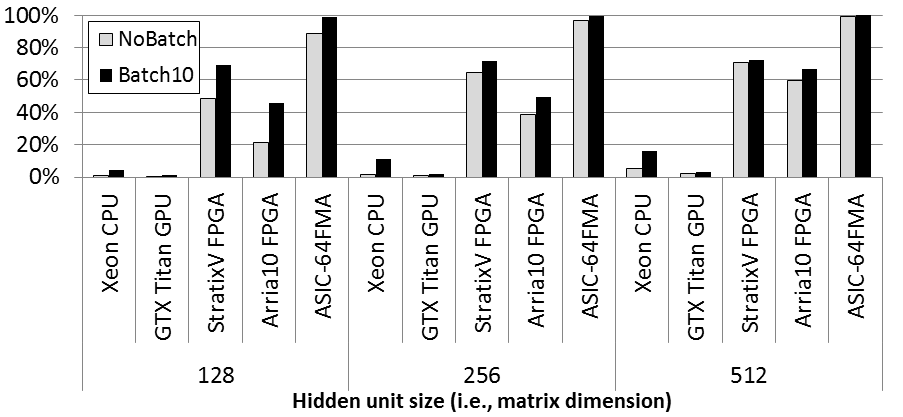 FPGA vs. ASIC vs. GPU vs. CPU
GEMV accelerator
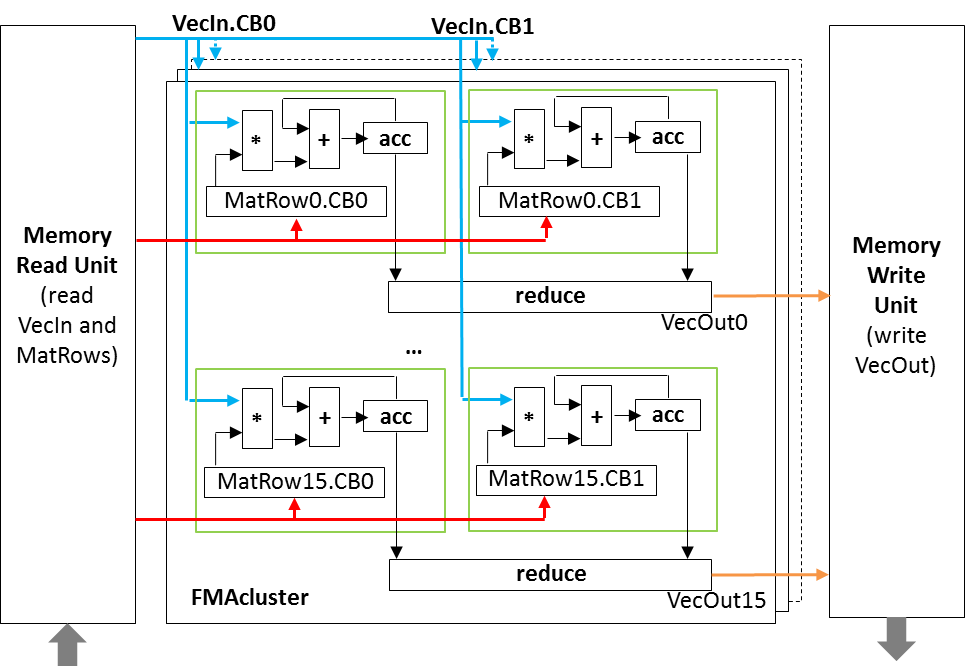 Stratix V/Arria 10 FPGAs
Performance vs CPU
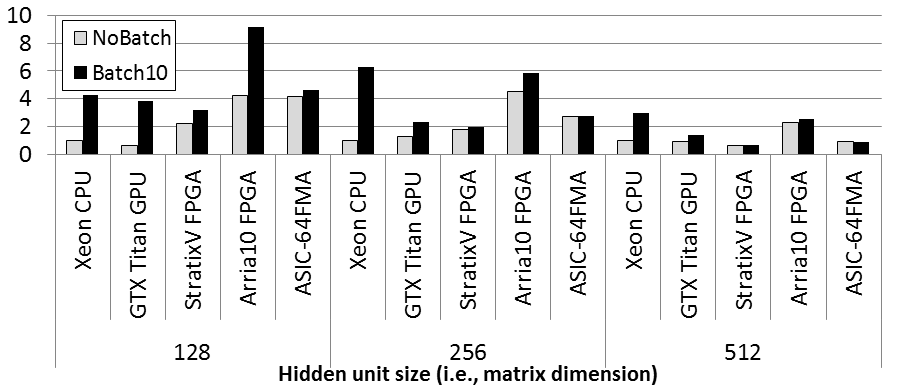 14nm ASIC
Titan X GPU
GEMV on optimized SW lib(MKL, cuBLAS)
Xeon CPU
Performance/Watt vs CPU
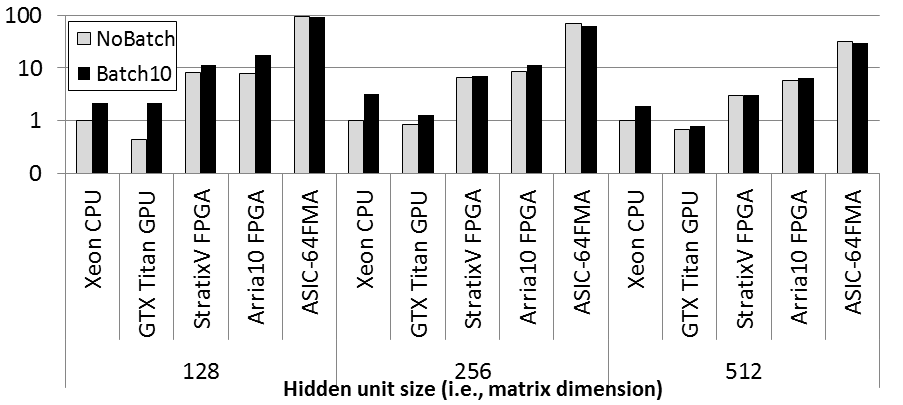 FPGA ~10x better in perf/watt vs CPU/GPU
FPGA ~7x worse in perf/watt vs ASIC
4
Accelerating Recurrent Neural Networks in Analytics Servers: Comparison of FPGA, CPU, GPU & ASIC
Presenter: Eriko Nurvitadhi, Accelerator Architecture Lab @ Intel Labs
Authors: E. Nurvitadhi, J. Sim, D. Sheffield, A. Mishra, S. Krishnan, D. Marr (Intel)
Ot
GRU
Gated Recurrent Unit (GRU)
“Update Gate”
Ot
Recurrent connection
Standard RNN
“Reset Gate”
Ot-1
+
×
Recurrent connection
Ot-1
1-
×
×
zt
rt
Õt
Add to merge
U
tanh
Current
History
tanh
W
Not so good in learning 
long-term dependence. E.g.,
“I grew up in France, …, 
I speak fluent French”
It
It
GRU: state-of-the-art RNN variant offering top accuracy
6
Software Profiling & Optimization on Xeon Server
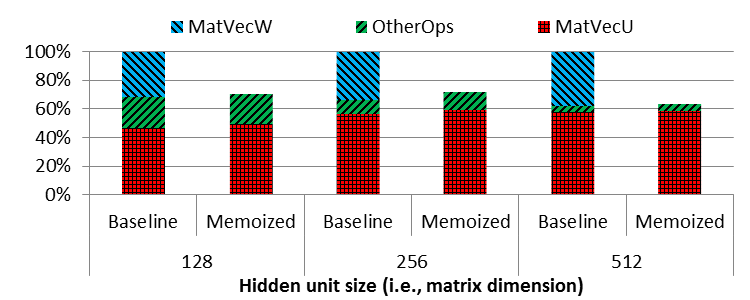 GRU software
Faster RNN from Yandex
Vary hidden units:128-512
from prior RNN/GRU papers
Penn Tree Bank dataset
10K vocab,  3K sentences
On an Intel Xeon Server
2.3 GHz E5-2699v3
SGEMV operations (MatVeW, MatVecU) account for most of runtime
Memoization improves 
performance by ~40%
7
[Speaker Notes: GRU software
Faster RNN from Yandex
Vary hidden units:128-512
from prior RNN/GRU papers
Penn Tree Bank dataset
10K vocab,  3K sentences
On an Intel Xeon Server
2.3 GHz E5-2699v3]
Executive Summary
Recurrent Neural Network (RNN) is a key algorithm in data analytics
e.g., in language model (sentence completion, sentiment analyses, etc)
Gated Recurrent Unit (GRU) is state-of-the-art RNN variant
top accuracy & more compute efficient than LSTM (another RNN variant)
This work: study opportunity to FPGA-accelerate GRU in analytics servers 
Profiling & found hotspot  dense matrix * vector on small/med matrices
New algorithmic  optimization by memoization  ~40% speedups  in SW
Developed accelerator, evaluate on FPGA and ASIC, compare w/ CPU, GPU
FPGA is ~10x better performance/watt vs CPU&GPU, ~7x worse than ASIC
8
GRU Computation Flow
hsz
Multiplication on U,Ur,Uz and W,Wr,Wz weight matrices account for most of compute
*
rt
Ot-1
Ur
=
hsz
wordt
σ
=
+
=
esz
*
Wr
=
It
vsz
=
*
+
U
=
Words encodings
(In-memory lookup table)
tanh
*
+
=
=
W
=
=
*
Ot
zt
1-zt
*
Uz
=
σ
=
+
+
=
=
1-
*
Wz
=
x
zt.Ot-1
Proposed Optimization: Memoize It.Wr, It.W, It.Wz
hsz
*
Use more memory, but require less compute (i.e., no need to multiply W matrices)
rt
Ot-1
Ur
=
hsz
wordt
σ
=
+
=
Words encodings.Wr
It.Wr
vsz
=
*
+
U
=
Words encodings.W
It.W
+
tanh
=
=
vsz
=
*
Ot
zt
1-zt
*
Uz
=
σ
=
+
+
=
=
1-
Words encodings.Wz
It.Wz
vsz
x
zt.Ot-1
FPGA vs. ASIC vs. CPU vs. GPU Study
Develop GEMV accelerator
Mapped to FPGA and ASIC
FPGA: Stratix V, Arria10
ASIC: 14nm Intel tech
Optimized CPU and GPU SW
CPU: MKL on Intel Xeon
GPU: cuBLAS on Nvidia Titan X
GEMV parameters
128x128 to 512x512 matrices
No batch and batch of 10
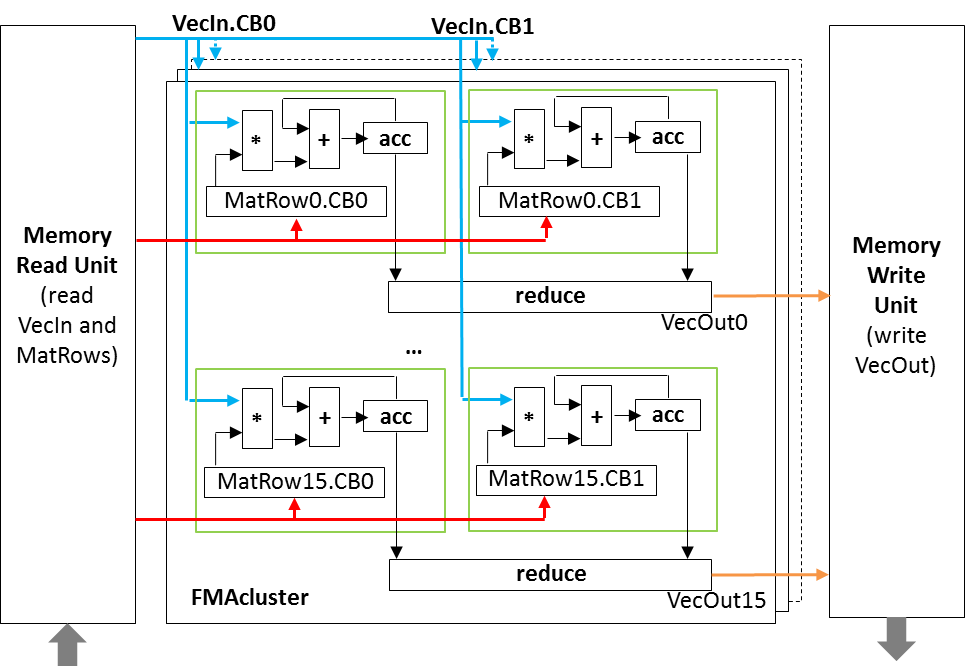 GEMV Accelerator Design
11
FPGA and ASIC Accelerators Studied
FPGA Accelerators
ASIC Accelerator
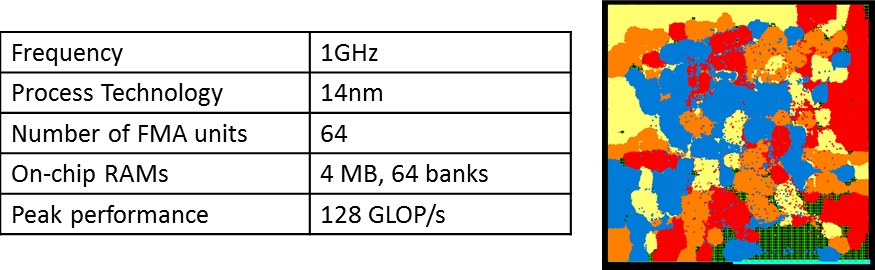 12